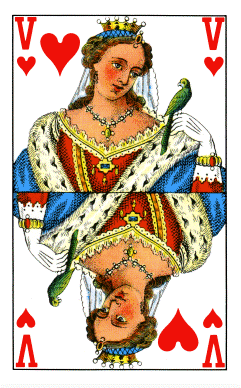 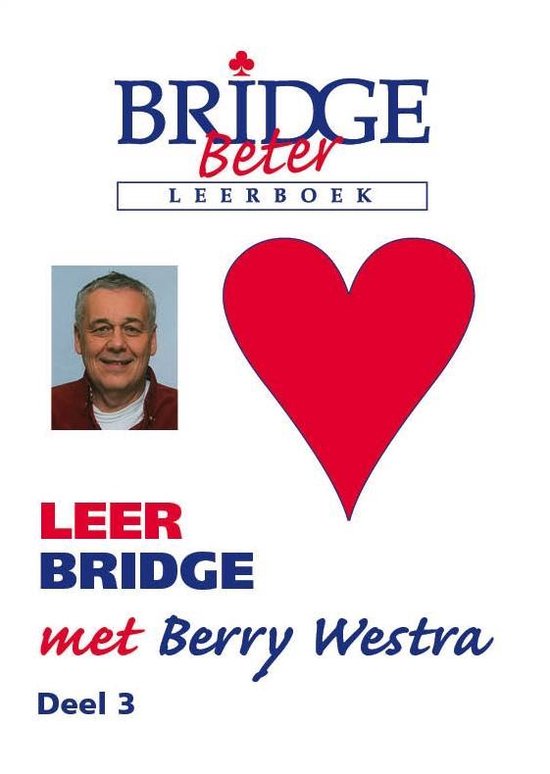 Bridgecoachfemke.nl
Leer Bridge met Berry 3
Hoofdstuk 10: De derde man
♦
7
5
SA
3
V
8
6
♦
♦
Derde man doet wat hij kan
Derde man doet wat hij kan
Als partner met een kleintje uitkomt, 
speelt de derde man zo hoog mogelijk bij
Wel economisch: niet hoger dan nodig
Dus als de hoogste kaart in een serie zit, speelt hij de laagste kaart van die serie
Dit geeft zijn partner inzicht in het zitsel
♦
7
5
SA
3
V
B
6
♦
♦
Maar waarom zou je dat doen?
Wie heeft de A?
Wie heeft de V?
♦
7
5
SA
H
T
8
6
3
B
♦
♦
♦
V
Zuid, anders had Oost hem gespeeld
We kijken even met partner mee
Dat weet je pas als Zuid bijspeelt
Zuid heeft dus de A én de V
♦
7
5
SA
H
T
8
6
3
B
♦
♦
♦
A
Anders was Zuid wel zuiniger geweest
Oost moet nu de V hebben
Wie heeft de B?
♦
7
5
SA
H
T
8
6
3
V
♦
♦
♦
A
Zuid, want met VB had Oost de B gespeeld
Het lezen van partners kaart
Als partner een lagere kaart
dan jouw honneur bijspeelt...
...dan heeft hij geen kaart 
die hoger is dan jouw honneur
Partner moet de aanval overnemen, 
of je moet switchen
Wie heeft de H?
♦
8
5
Oosts hoogste was de 10
SA
Wie heeft de V?
♦
B
9
7
6
3
♦
T
♦
A
H
V
Switch lijkt aantrekkelijk
Wie heeft de H?
♦
8
5
Geen honneur boven de V
SA
Wie heeft de B?
♦
V
9
7
6
3
♦
T
B
T
♦
A
H
Zuid heeft niet goedkoop genomen
West mag de kleur doorspelen, 
partner heeft de B
Wie heeft de B?
♦
8
5
SA
♦
V
9
7
6
3
♦
H
♦
A
Oost moet 
de aanval overnemen
Zowel Oost als Zuid kan hem nog hebben
Plaats H, 
B en 8
♦
T
6
5
SA
♦
V
7
4
3
2
♦
B
9
♦
A
H
8
Oost moet 
de aanval overnemen
Dit zitsel mag je verwachten
Plaats de rest
♦
7
6
5
SA
♦
H
T
4
3
2
♦
9
♦
A
V
B
8
West moet verder van de ruitens afblijven
Dit zitsel mag je verwachten
QUIZ
H
8
4
SA
♦
7
A
V
B
♦
♦
Welke kaart speel je bij?
T
6
5
SA
♦
3
V
9
8
♦
♦
T
6
5
SA
♦
3
B
9
8
♦
♦
9
6
5
SA
♦
3
A
B
2
♦
♦
9
6
5
SA
♦
3
H
B
T
♦
♦
Wie heeft de H?
♦
7
5
Geen honneur boven de V
Van BT had hij de T gelegd
SA
Wie heeft de 10?
♦
V
8
4
3
♦
B
♦
A
H
T
Oost moet 
de aanval overnemen
Wie heeft de B?
♦
H
6
5
Van VB had hij de B gelegd
SA
Wie heeft de A?
♦
8
7
4
3
♦
V
A
V
♦
2
B
2
Als Zuid AB2 had, had hij de slag wel genomen
NZ krijgen altijd een slag
Wie heeft de B?
♦
9
6
5
Met HB legt hij de H, maar met
alleen de H ook
SA
♦
V
T
8
4
♦
H
♦
A
Oost moet 
de aanval overnemen
Beiden kunnen de B nog hebben
Wie heeft de V?
♦
9
6
5
Met VB legt hij de B, maar met
alleen de B ook
SA
A
T
8
4
2
♦
B
♦
♦
H
Oost moet 
de aanval overnemen
Beiden kunnen de V nog hebben
Zelf doorspelen of niet
Heeft partner de aansluitende honneur, dan mag je zelf de kleur doorspelen
Heeft de leider de aansluitende honneur, dan moet partner de kleur inspelen
Weet je het niet, breng partner aan slag, dan kan hij hem spelen of op snit nemen
Niet wat hij kan
Soms doet de derde man niet wat hij kan
Dat geldt vooral als er 
een of twee honneurs op tafel liggen
Als jouw honneur hoger is, wil je hem bewaren om dummy’s honneur te vangen
Derde man 
doet wat hij kan?
Nu wordt 
de B altijd een slag
♦
A
B
6
♦
♦
V
2
8
5
2
H
T
4
♦
9
7
3
Nu wordt 
de B geen slag
♦
A
B
6
Wat heeft West?
Kleintje belooft plaatje
♦
♦
2
V
8
5
2
H
T
4
West heeft de V, de T is hoog genoeg
♦
9
7
3
Pas als de B gespeeld wordt speel je de H
Ook nu is de T hoog genoeg
♦
B
7
6
♦
♦
V
2
A
8
5
2
H
T
4
♦
V
A
9
3
Maar West kan toch ook de A hebben?
Dan maken NZ toch altijd een ruitenslag
Het kan zo zitten
Dit kan niet altijd
Je wil je H 
graag sparen
♦
V
7
6
♦
♦
H
4
3
2
Maar als je nu de 3 speelt krijgt Zuid de slag 
wel heel goedkoop
Nu voorkom je dat de H ook een slag wordt
Geef wel een aansignaal!
♦
H
7
2
♦
♦
B
T
9
6
A
8
5
Die V zit achter je A, die maakt hij toch
♦
V
4
3
Belooft T9, en ontkent de V
Nota Bene
Als derde man duiken doe je alleen als jouw honneur hoger is dan die in dummy
Als de honneur op tafel hoger is 
dan de jouwe, doe je gewoon wat je kan
Anders loop je de kans 
een slag cadeau te doen
Derde man doet wat hij kan
♦
A
7
3
2
H
9
6
2
♦
♦
V
T
4
Als het zo zit, 
geef je met duiken 
een slag weg
♦
B
8
5
Derde man doet wat hij kan
♦
A
7
3
T
H
T
9
8
♦
♦
V
5
4
Als het zo zit, 
geef je met duiken 
een slag weg
♦
B
6
2
Genoeg gekletst,
nu gaan we kaarten